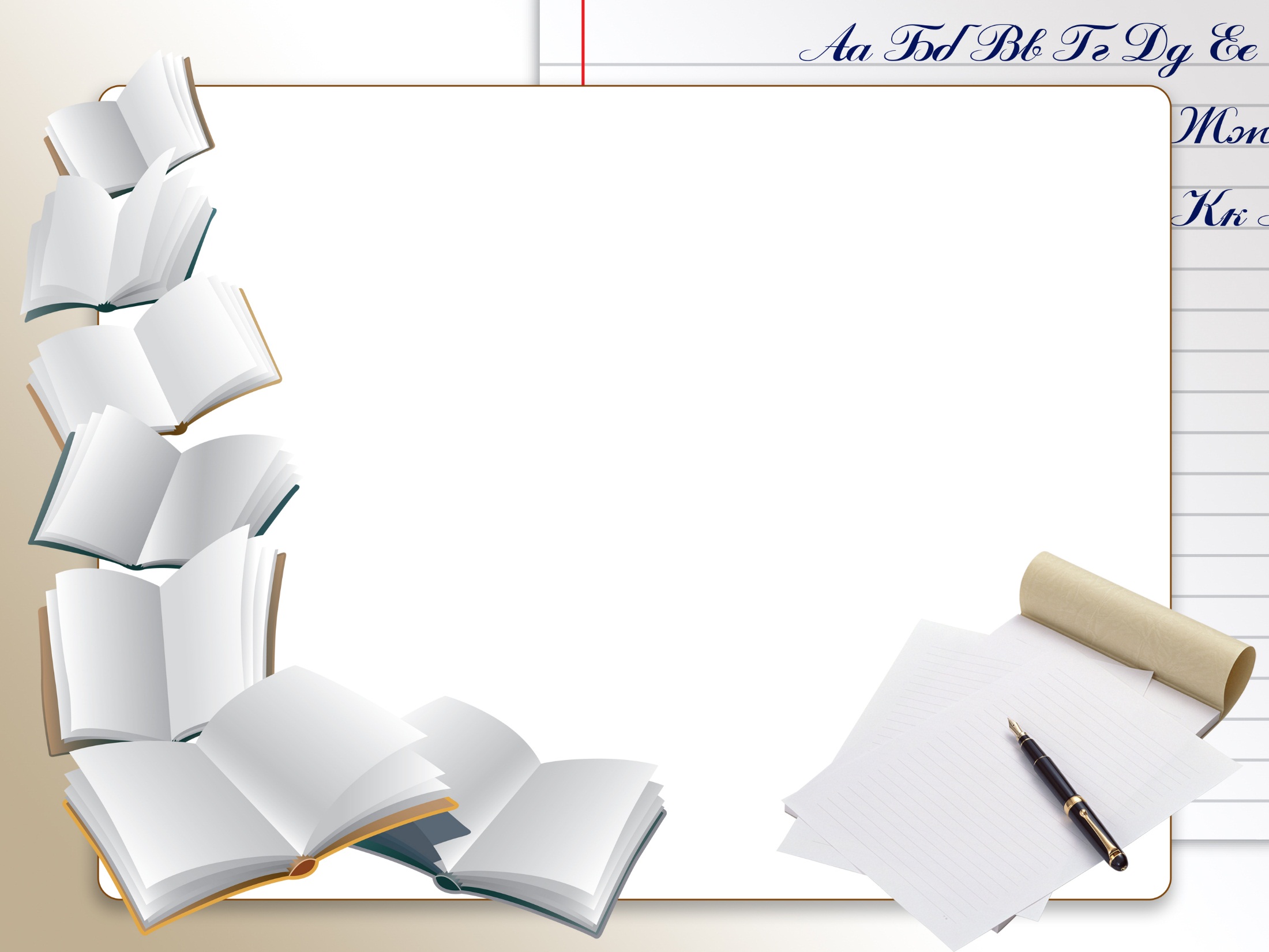 УРОК
РУССКОГО ЯЗЫКА
2 класс
Емельченкова Оксана Александровна,
учитель начальных классов 
МБОУ «Селезянская СОШ»
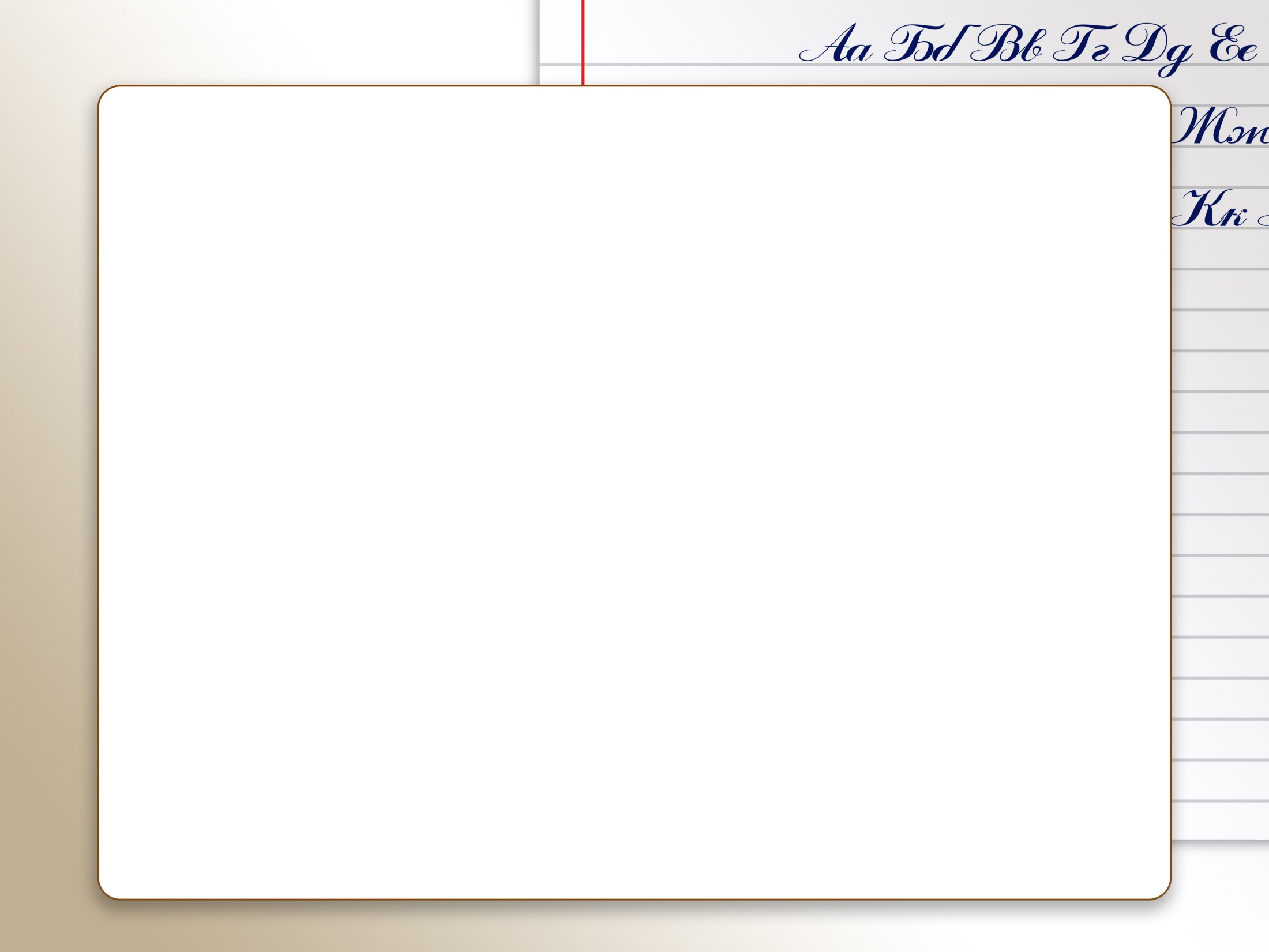 Икрётяп ан ясьтичу учох!
Хочу учиться на пятерки!
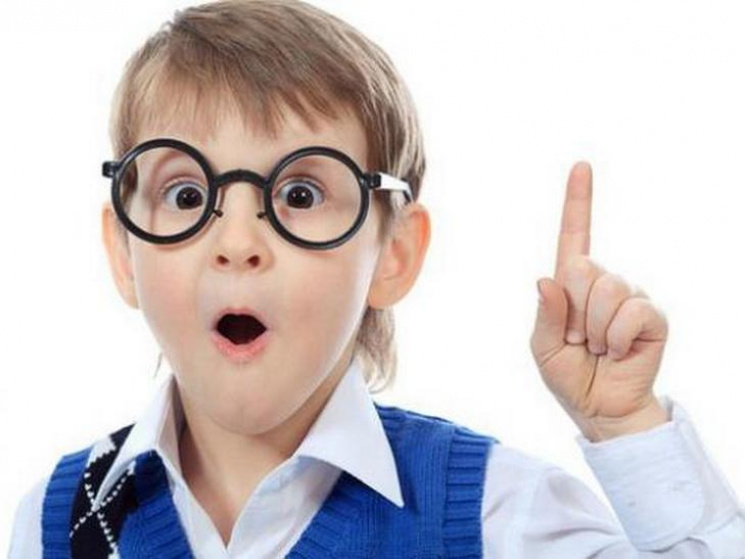 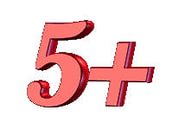 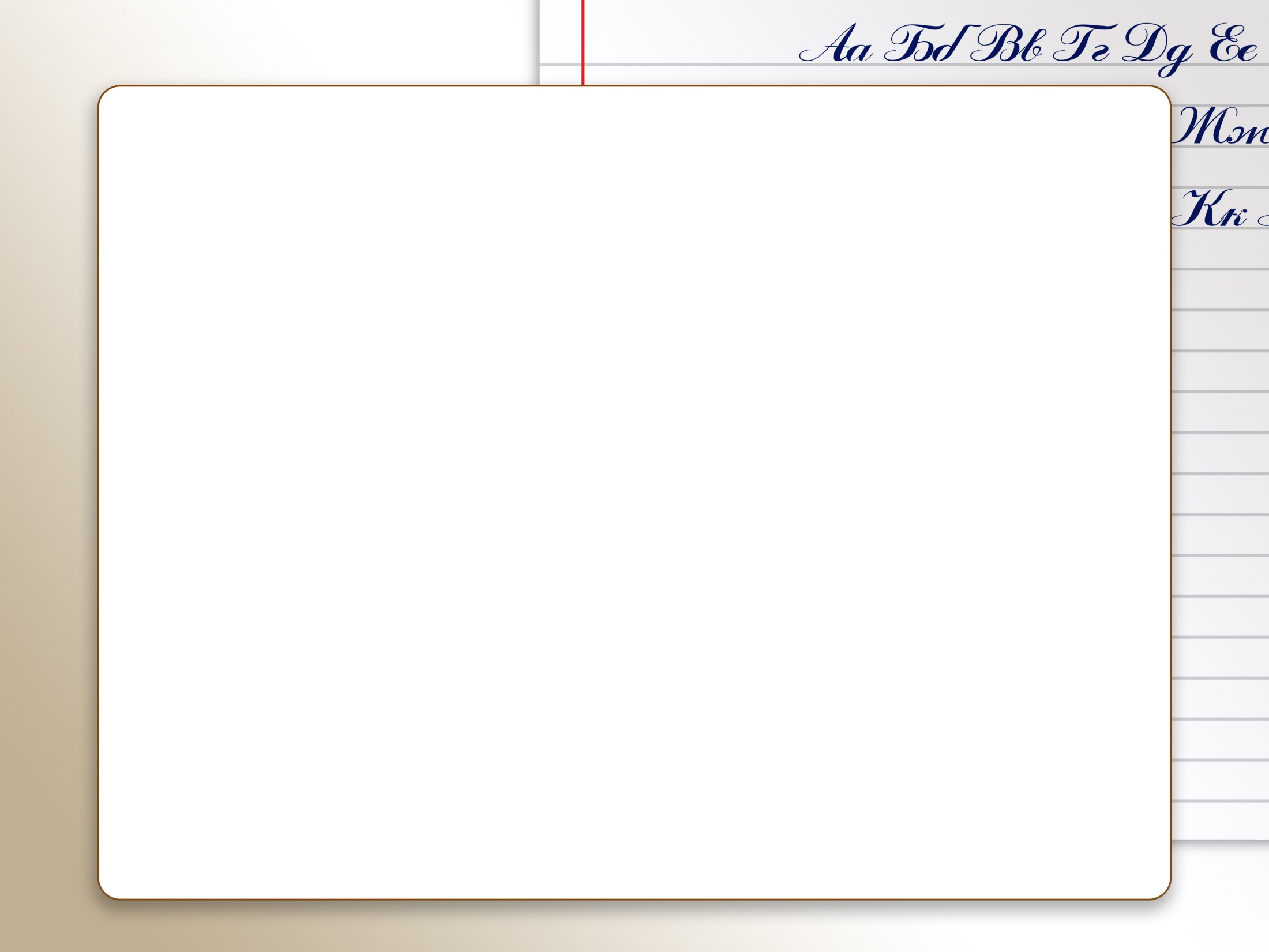 Сегодня ждет вас всех успех!
Но чтоб к нему прийти,
 Вы помните, что он любит всех
Внимательных в пути.
Серьезным на уроке будь,
 В учебник посмотри,
А если нет ответа в нем
Смекалку прояви!
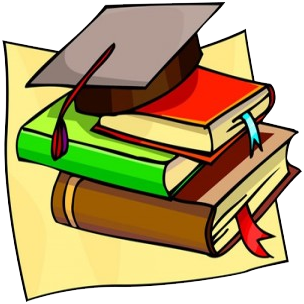 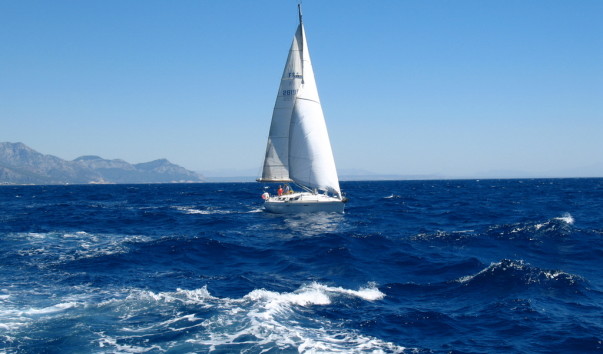 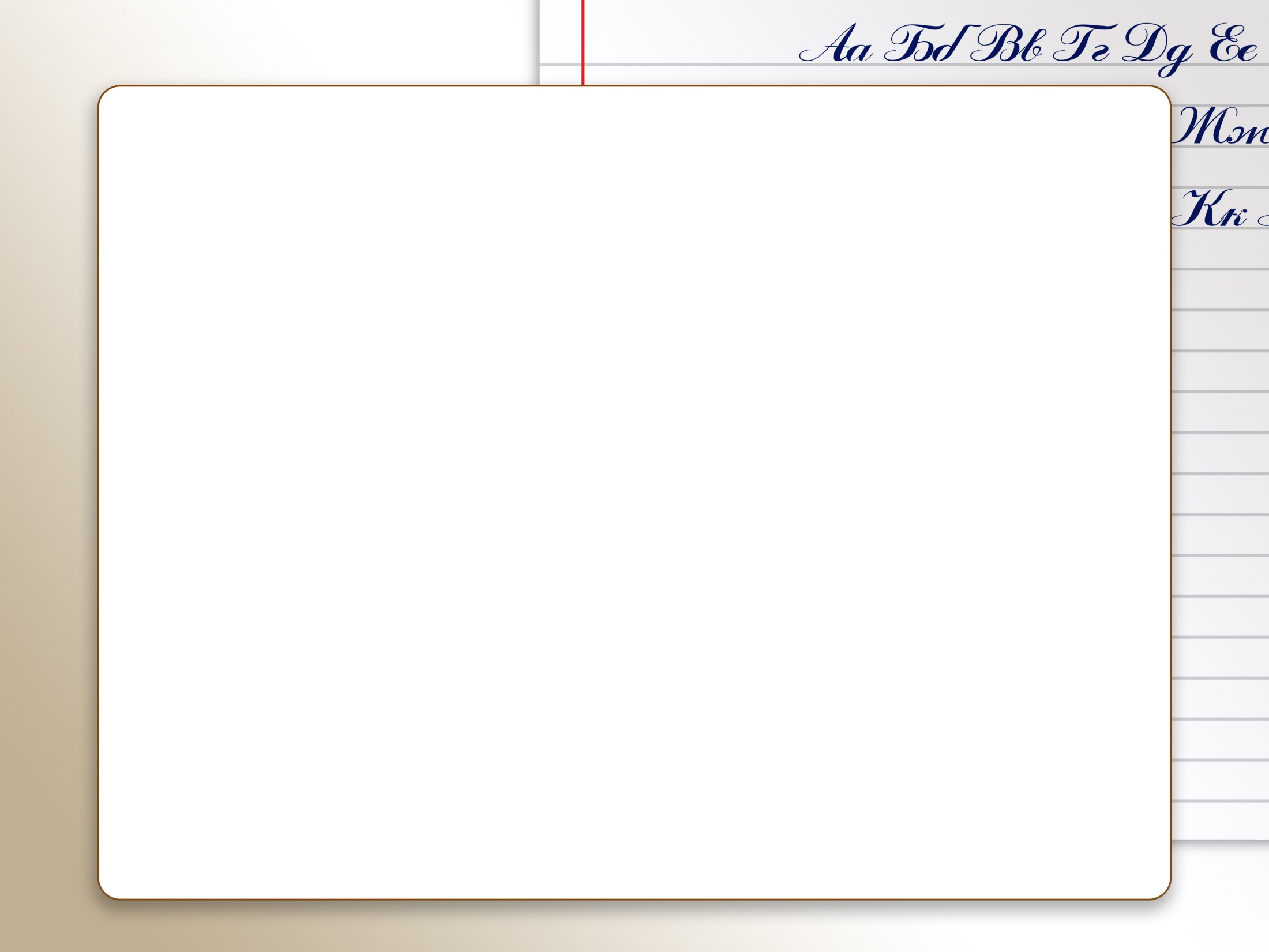 БОРТОВОЙ ЖУРНАЛ
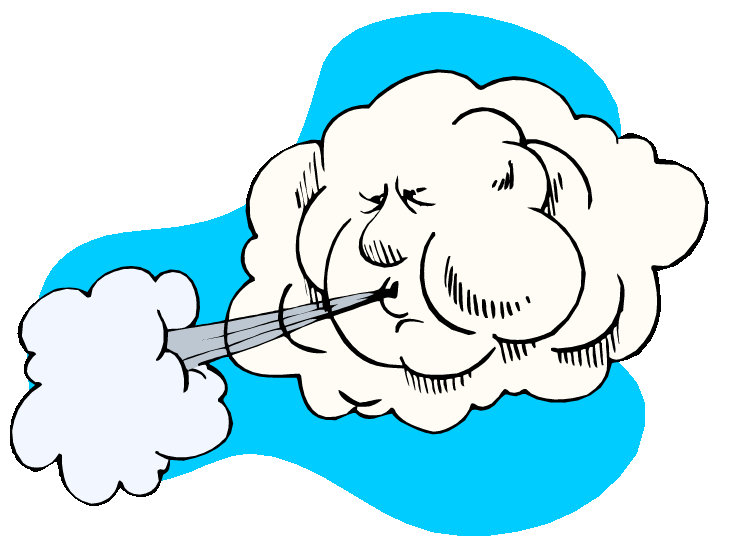 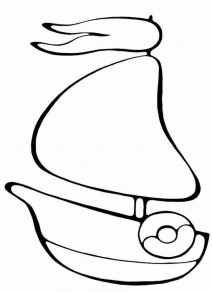 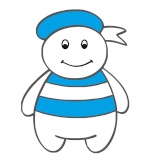 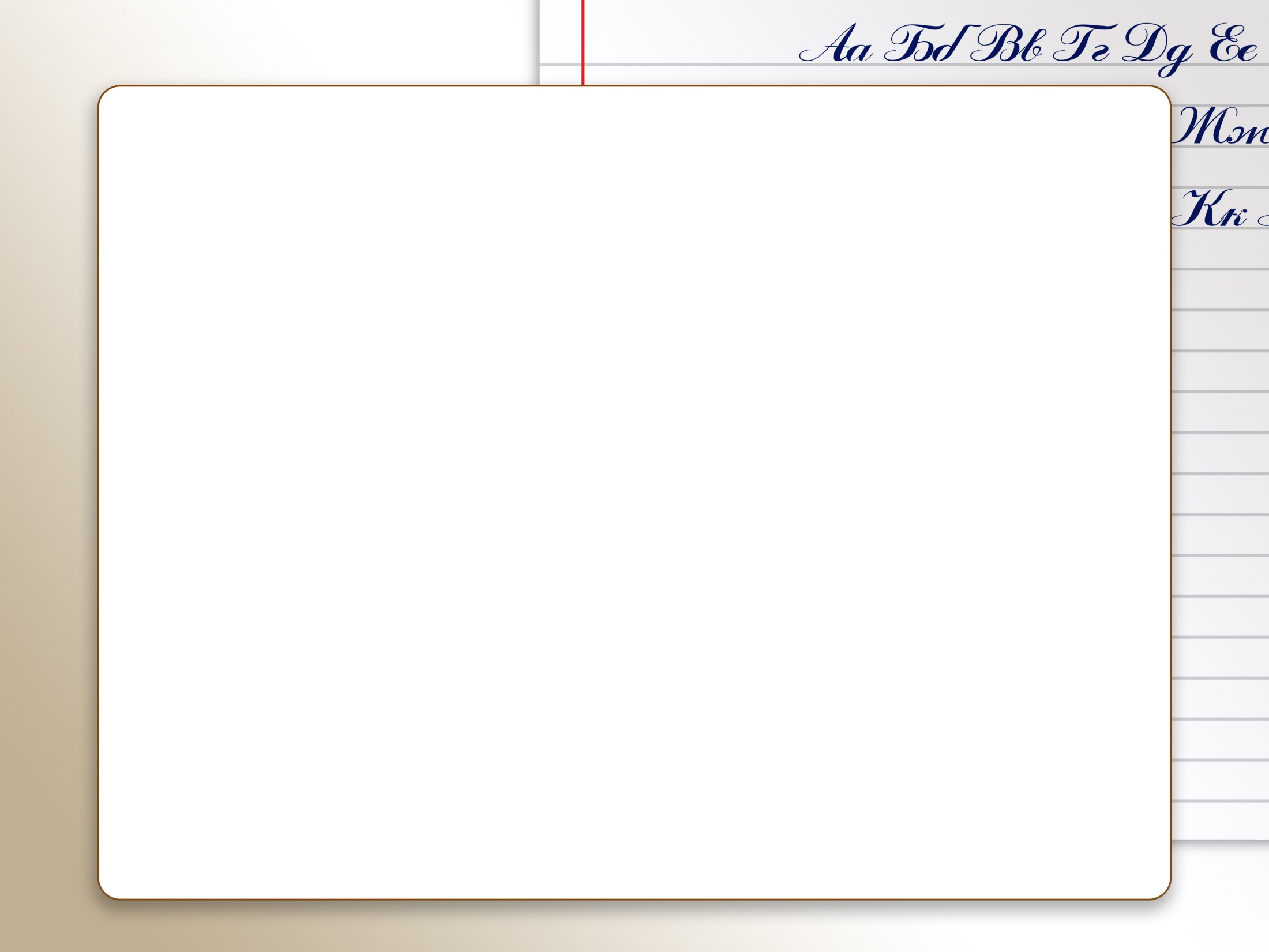 В - Ф
Д-Т
Б - П
З - С
Г - К
Ж - Ш
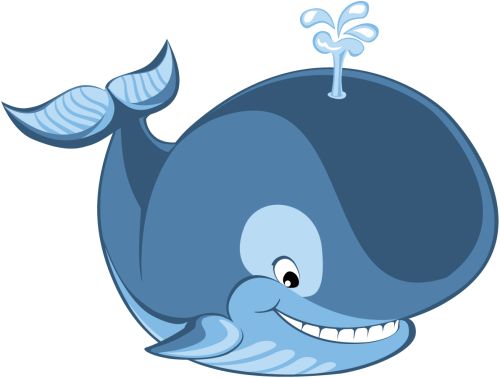 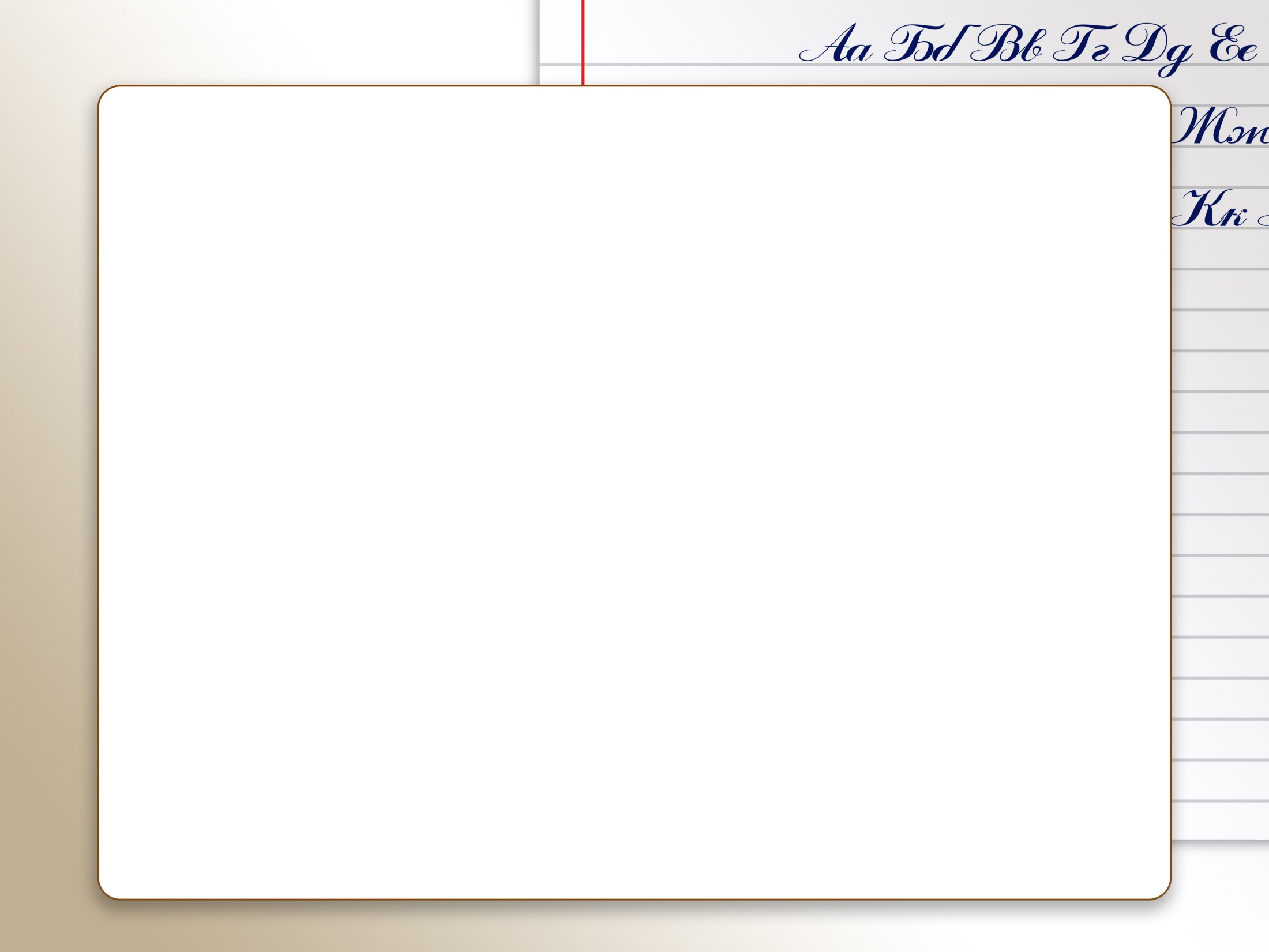 БОРТОВОЙ ЖУРНАЛ
фла..  пару.. кру.. бор..
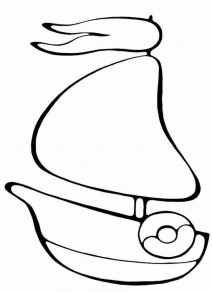 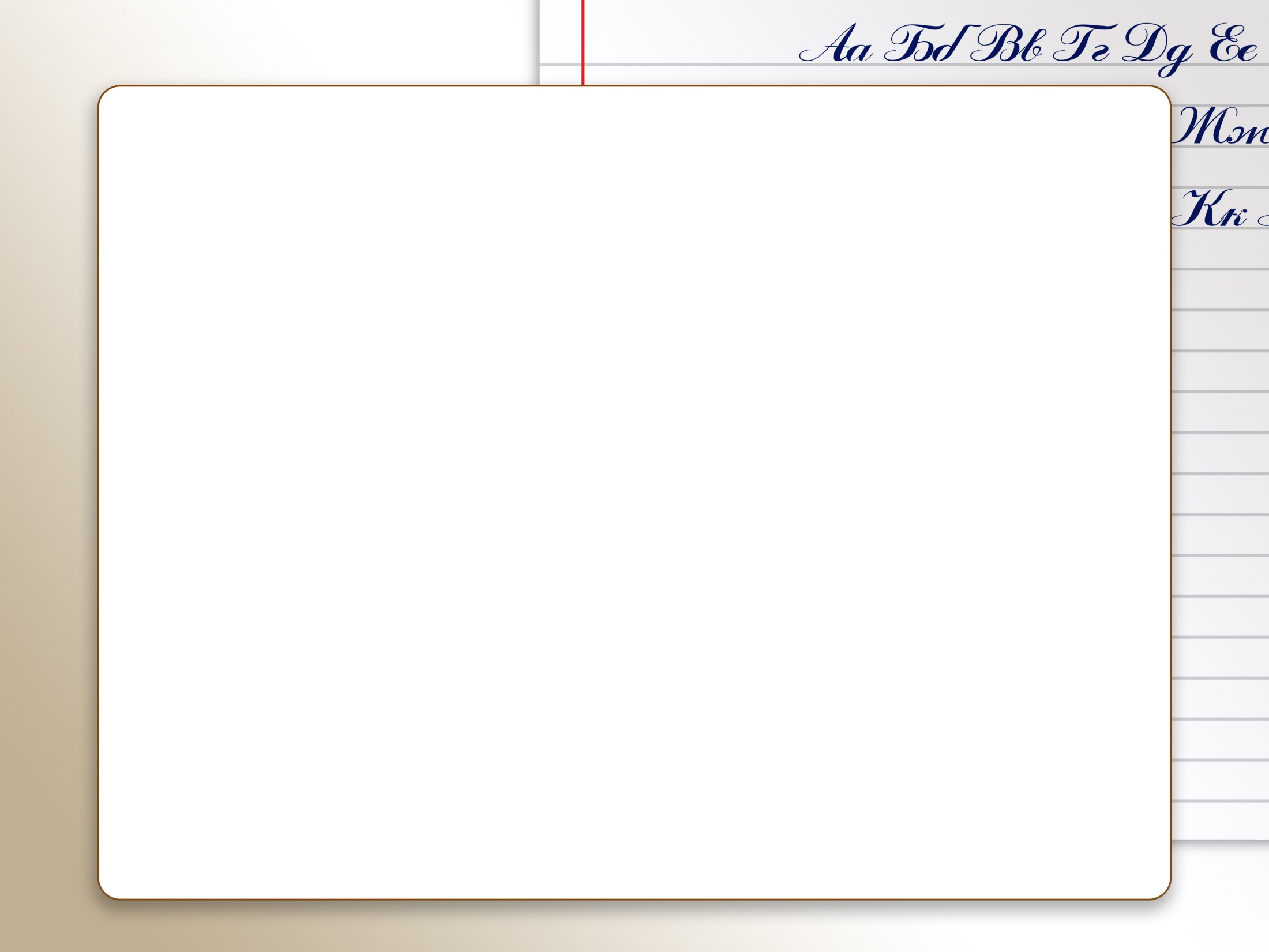 Цель урока?
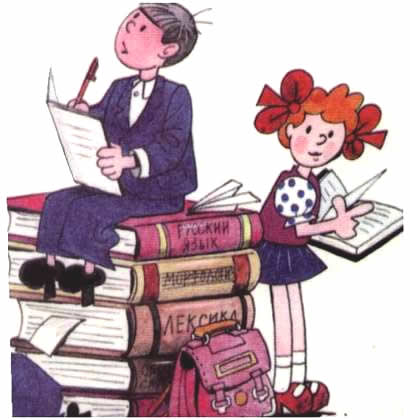 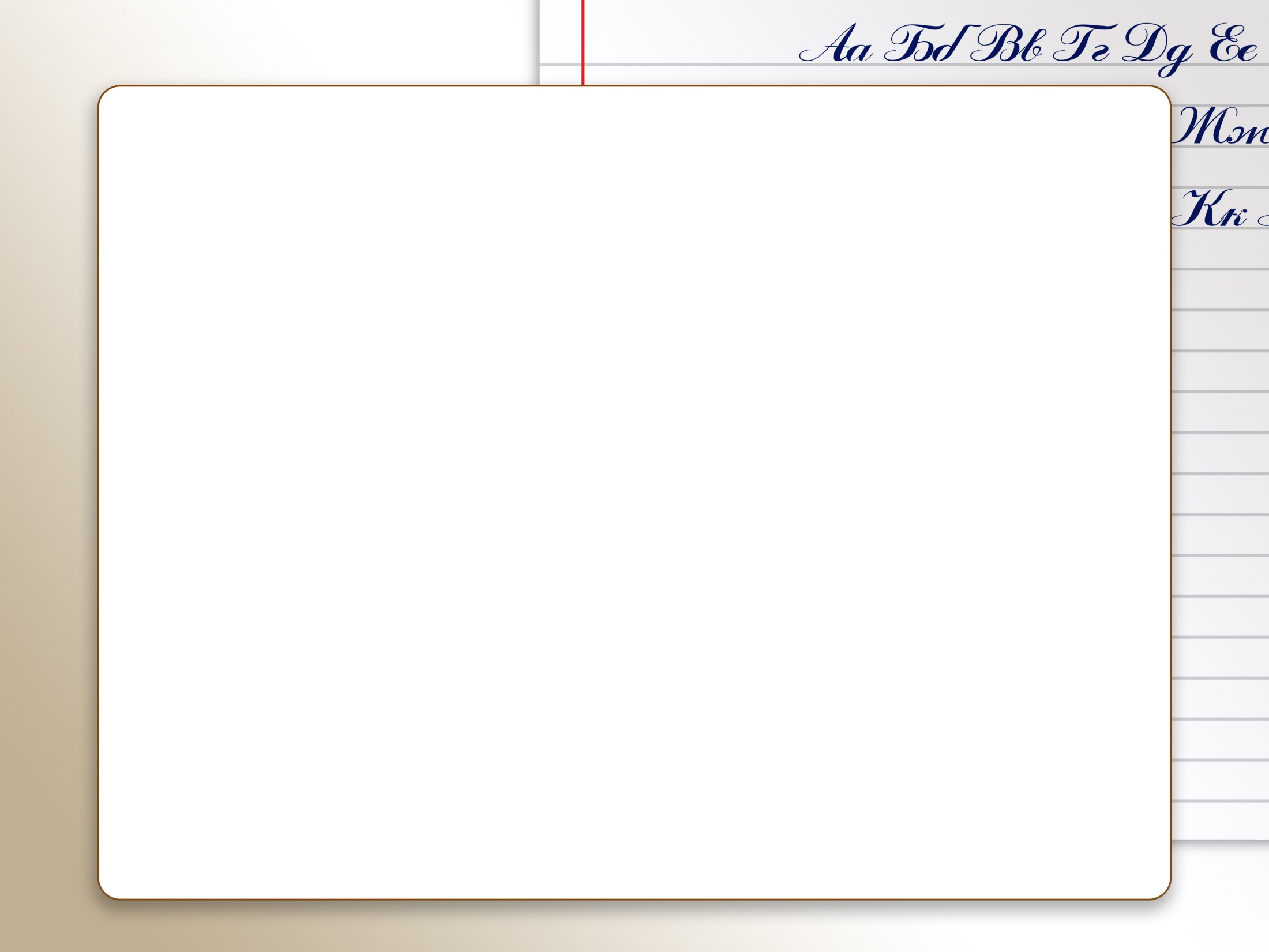 БОРТОВОЙ ЖУРНАЛ
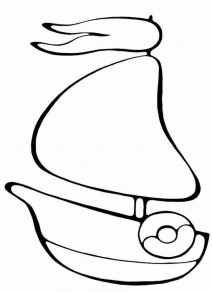 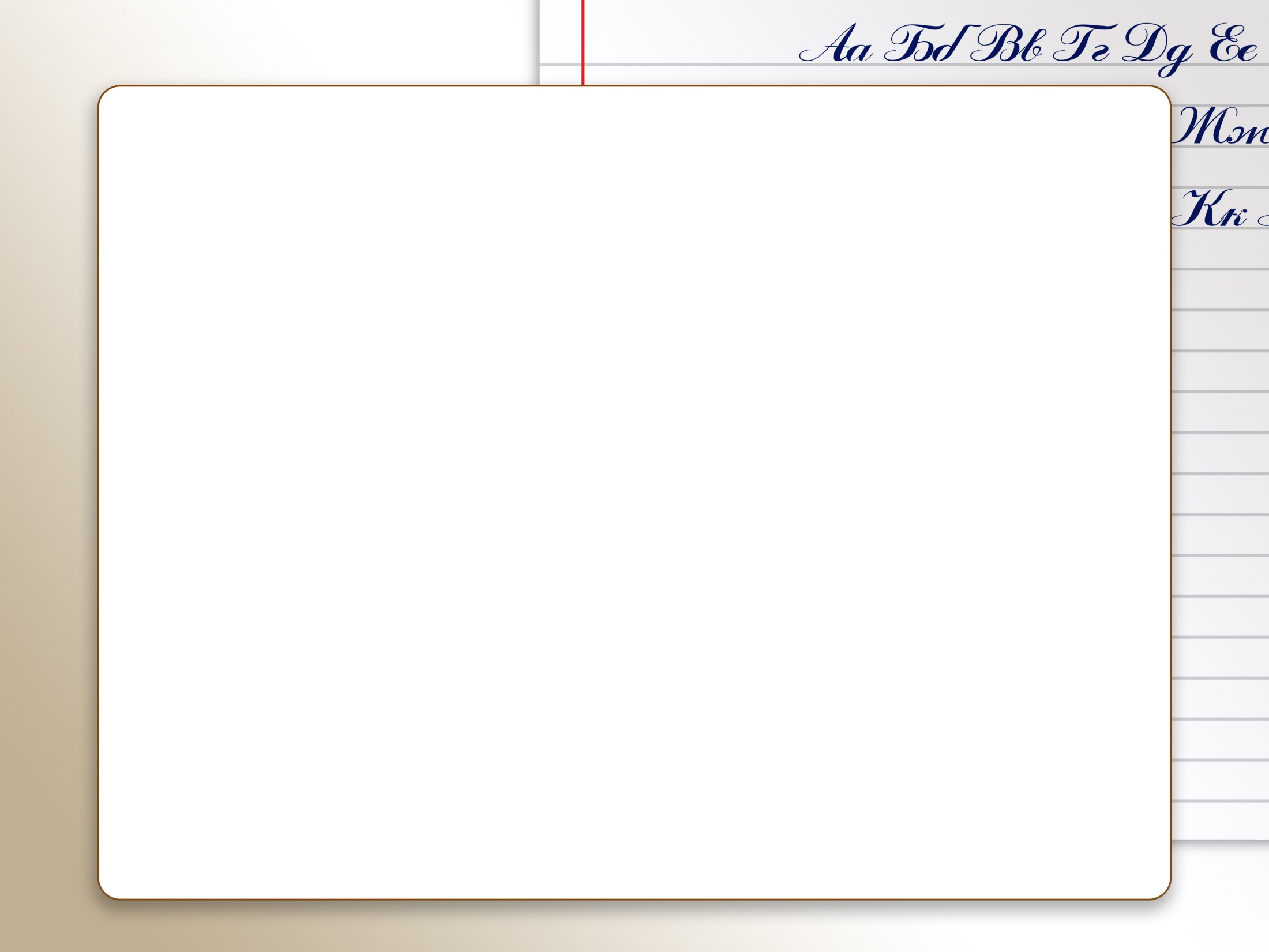 БОРТОВОЙ ЖУРНАЛ
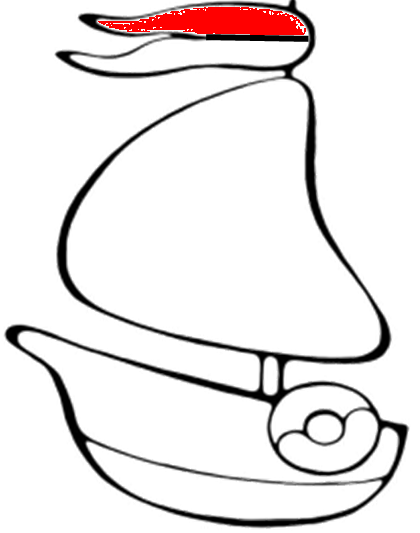 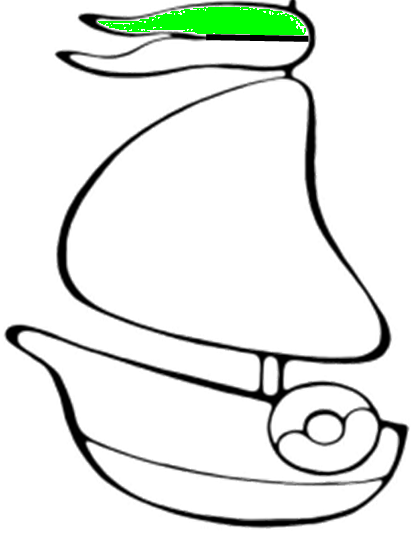 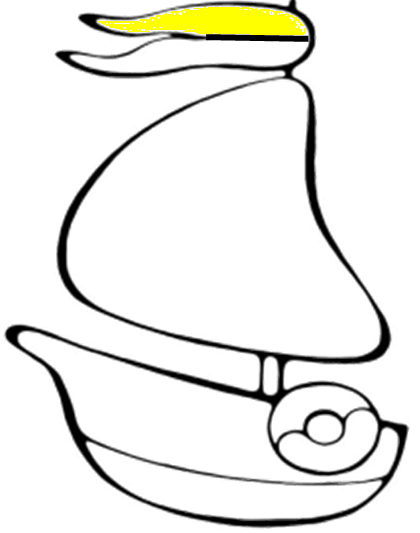 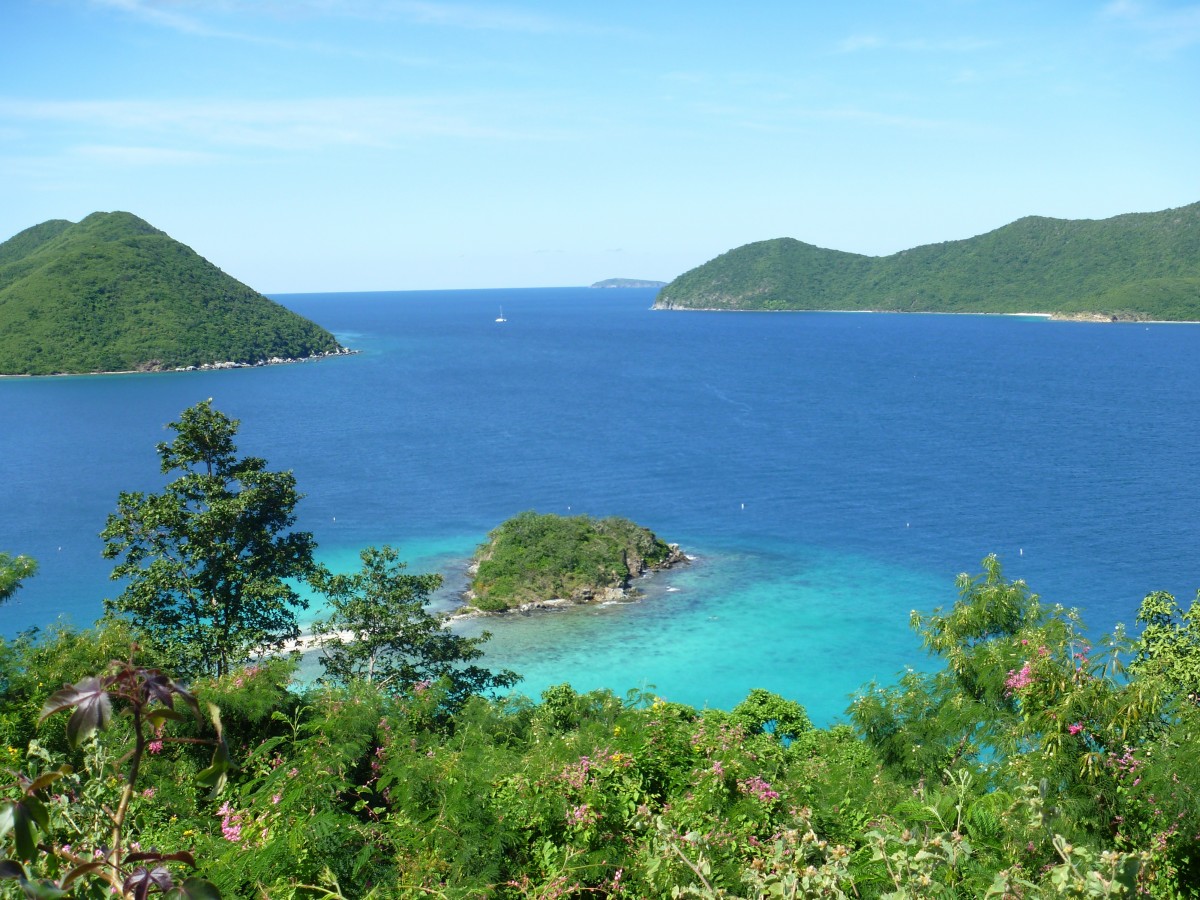 ЦЕЛЬ 
УРОКА
Самостоятельная работа
Тренировка
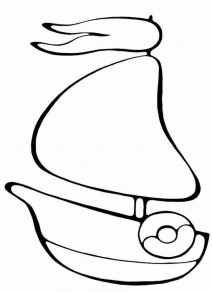 Вспомнить правило
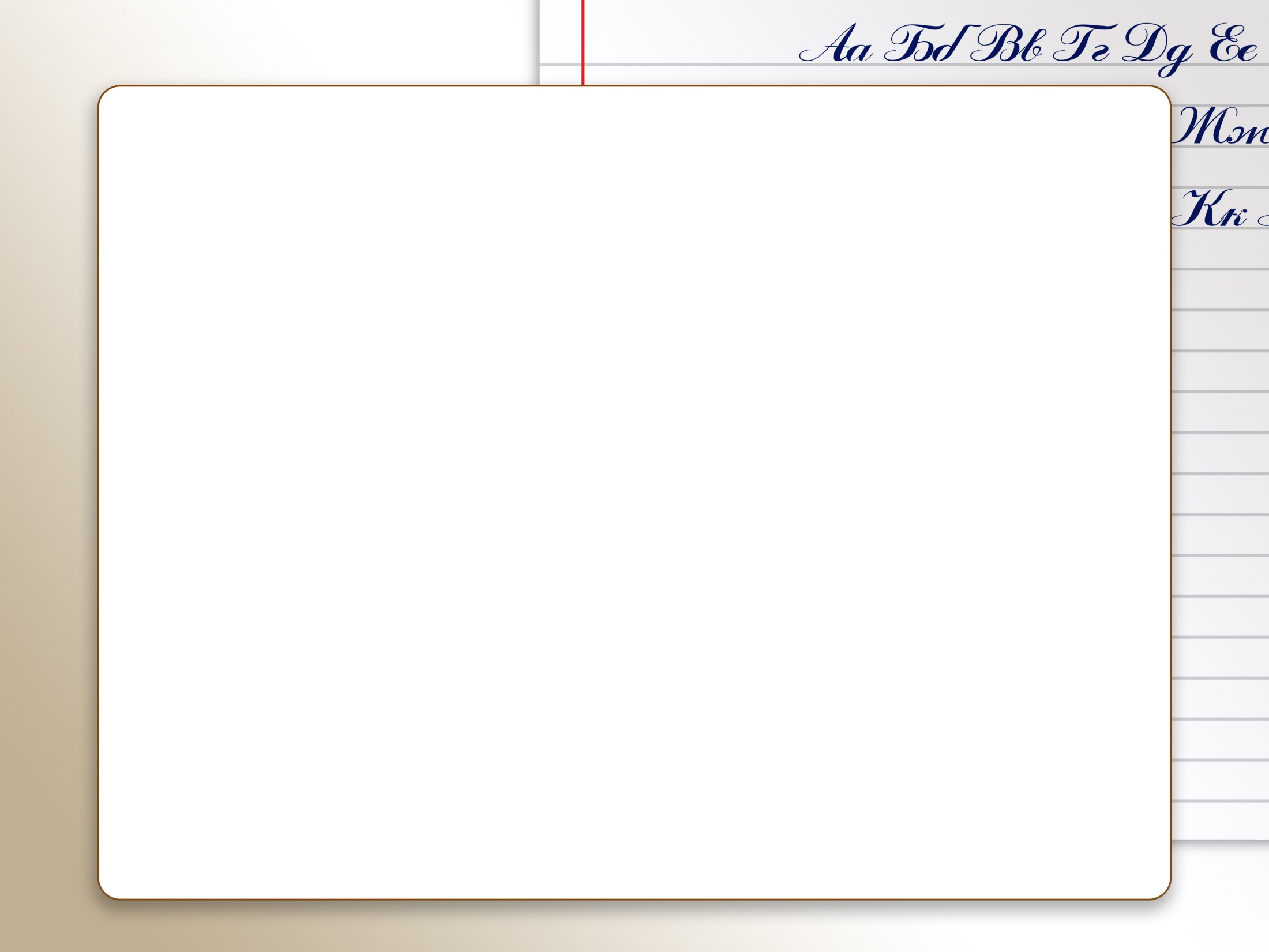 Если слышишь парный звук,
Будь внимательным, мой друг.
Звук согласный проверяй.
Рядом гласный подставляй.
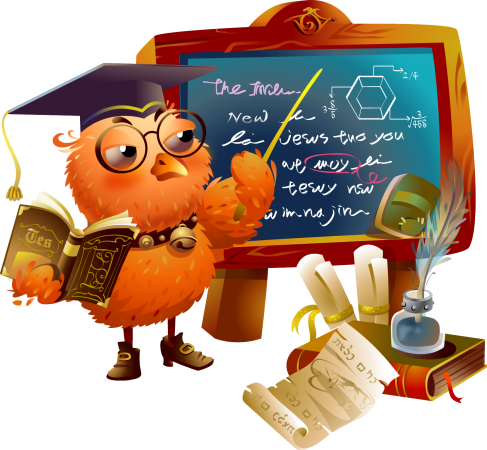 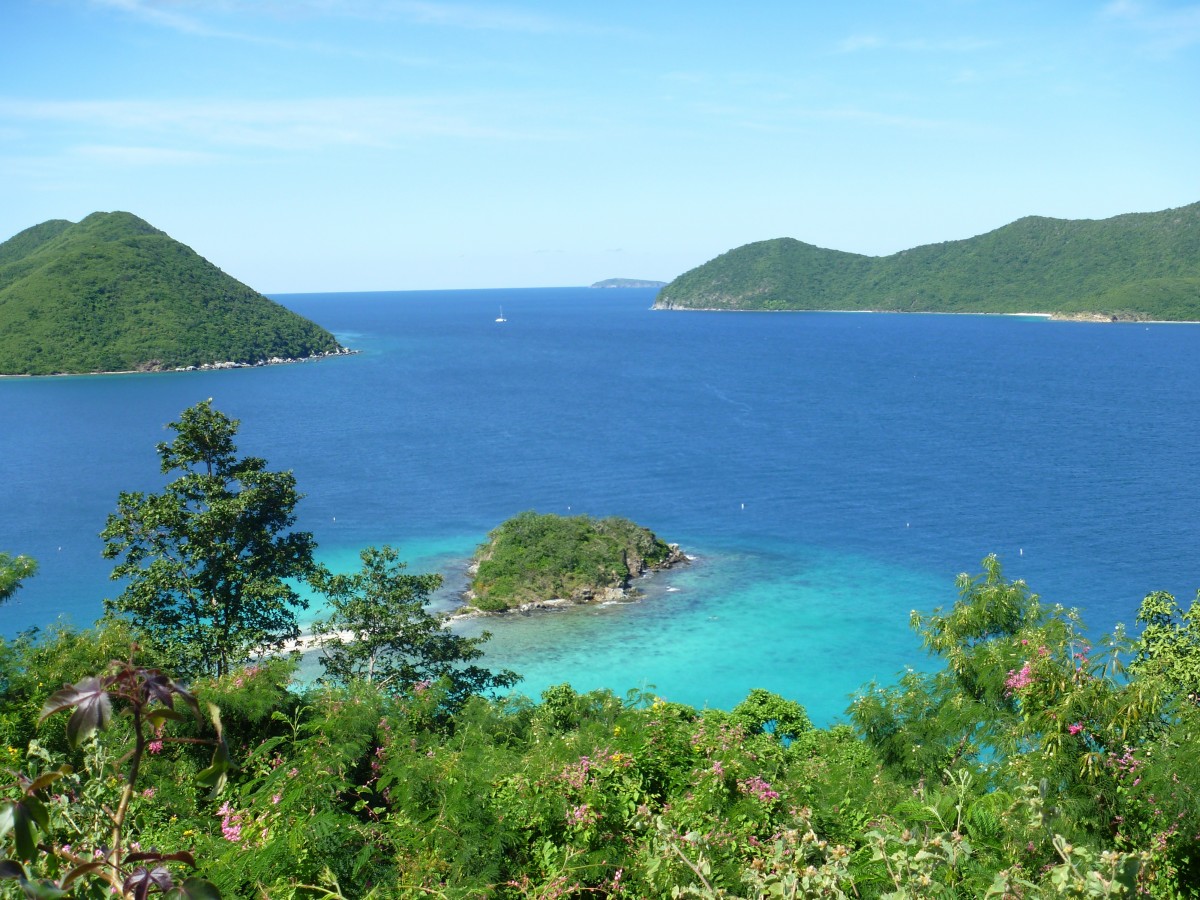 ЦЕЛЬ 
УРОКА
Самостоятельная работа
Тренировка
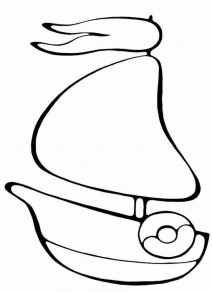 Вспомнить правило
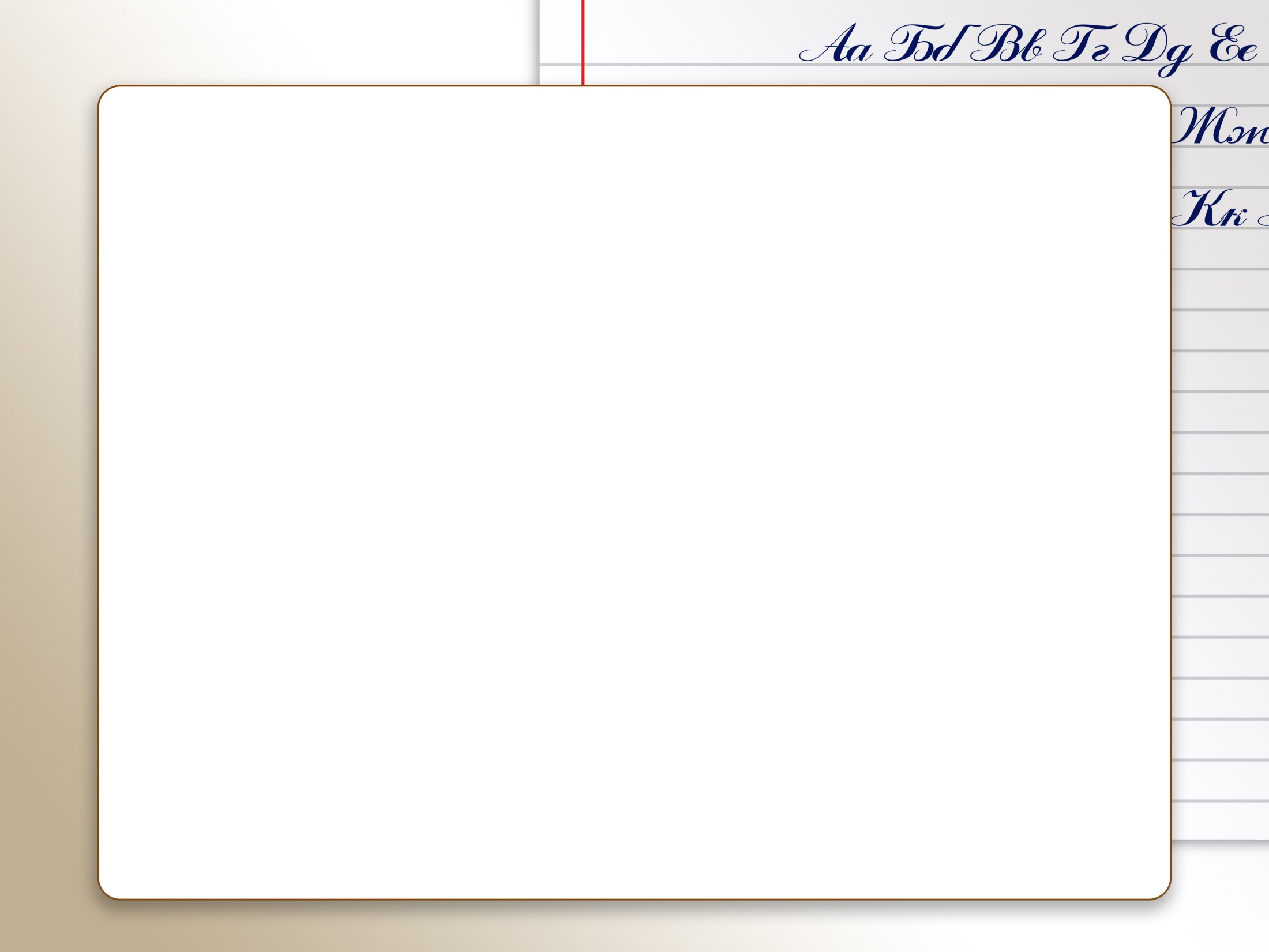 Вставь слова подходящие по смыслу. 
Выпал пушистый ______ .
Весь _______белый.
Ударил сильный _______.
У дома намело большой_________.
Наш_______ застыл.
Береги __________в большой_________ .

Слова для справок: но с/з,   сне г/к,     сугро б/п,     моро з/с,     са д/т,     пру д/т,      моро  з/с.
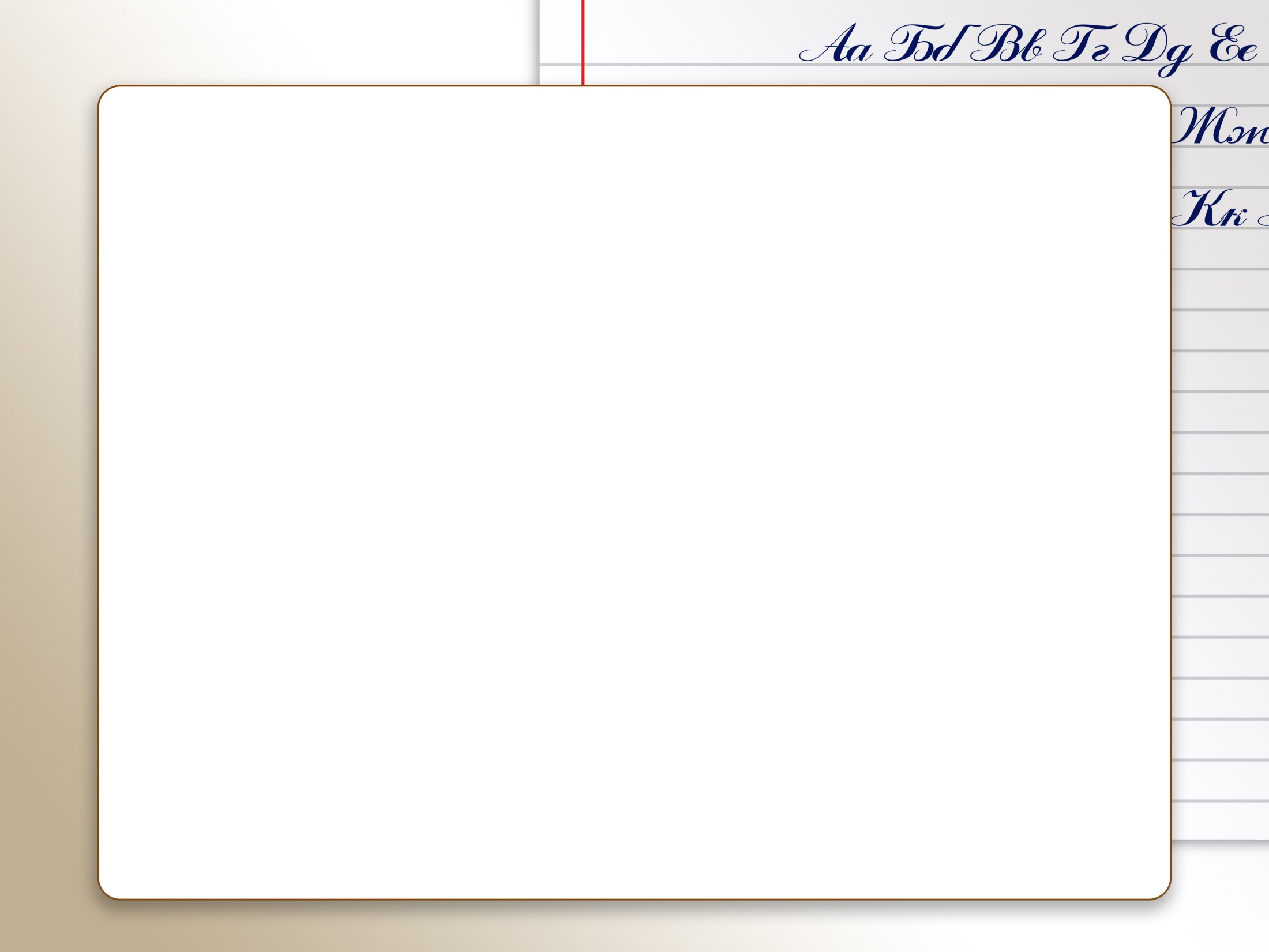 Вставь слова подходящие по смыслу. 
Выпал пушистый снег .
Весь сад белый.
Ударил сильный мороз.
У дома намело большой сугроб.
Наш пруд застыл.
Береги нос в большой мороз .

Слова для справок: но с/з,   сне г/к,     сугро б/п,     моро з/с,     са д/т,     пру д/т,      моро  з/с.
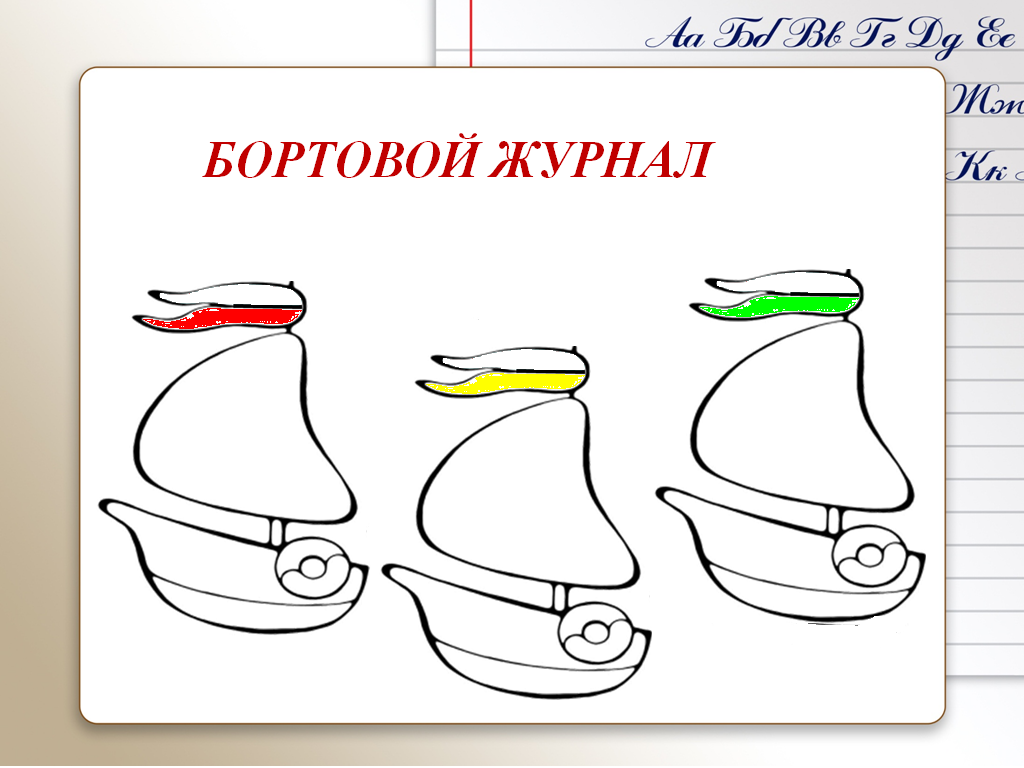 БОРТОВОЙ ЖУРНАЛ
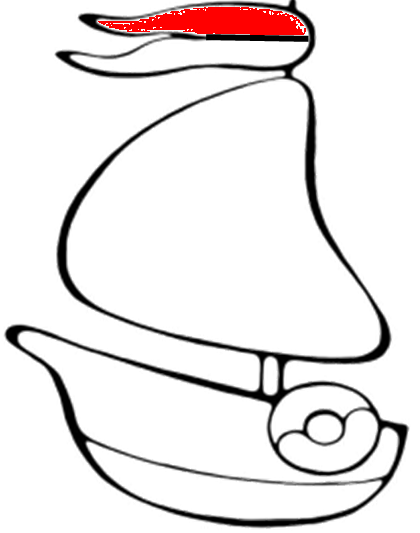 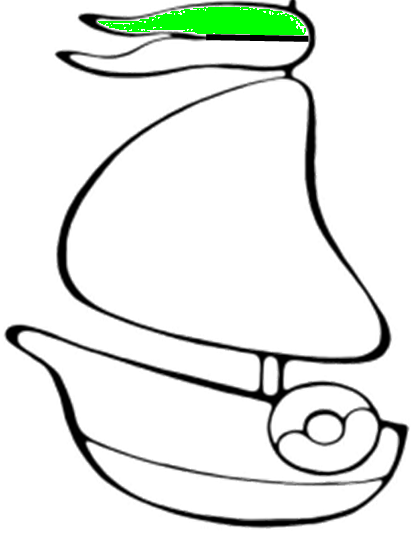 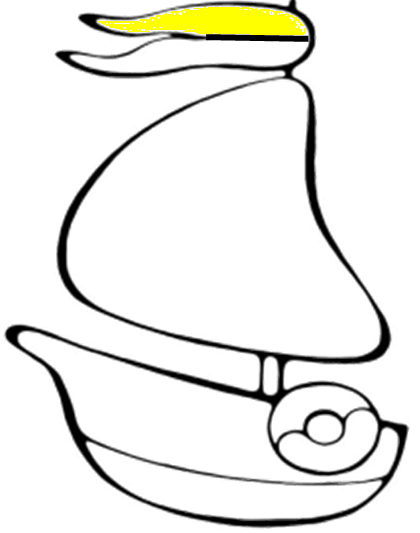 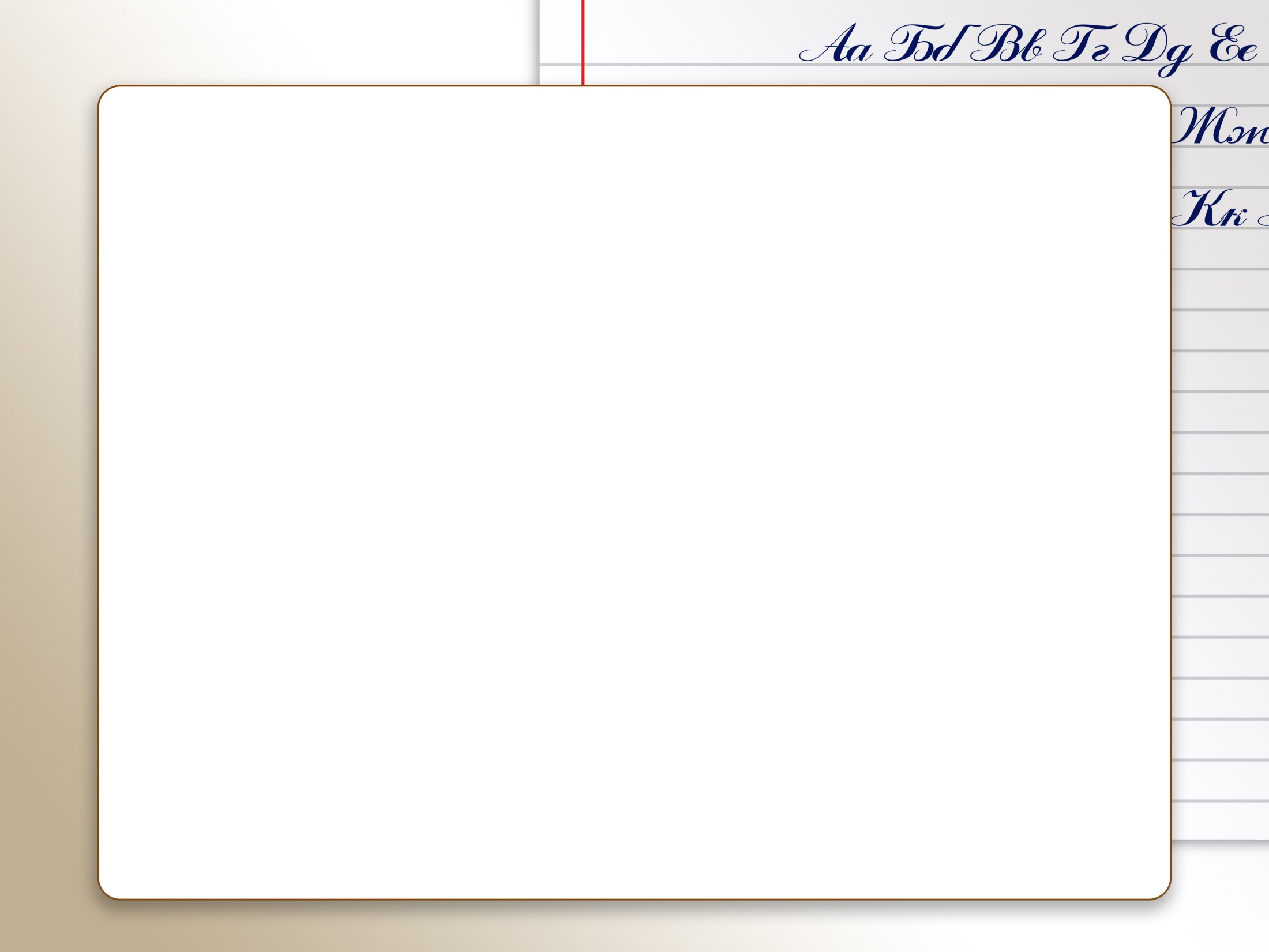 ФИЗМИНУТКА
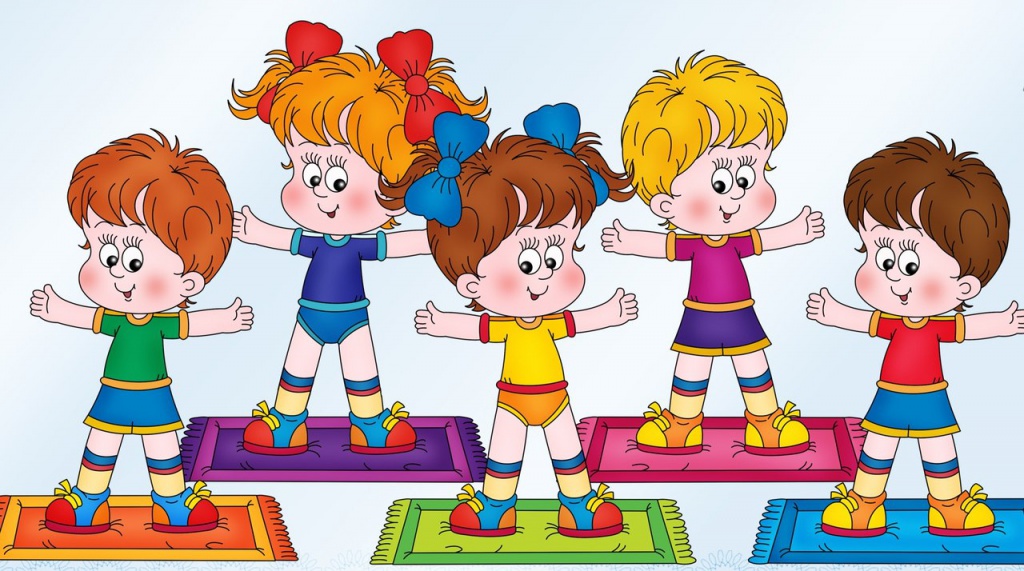 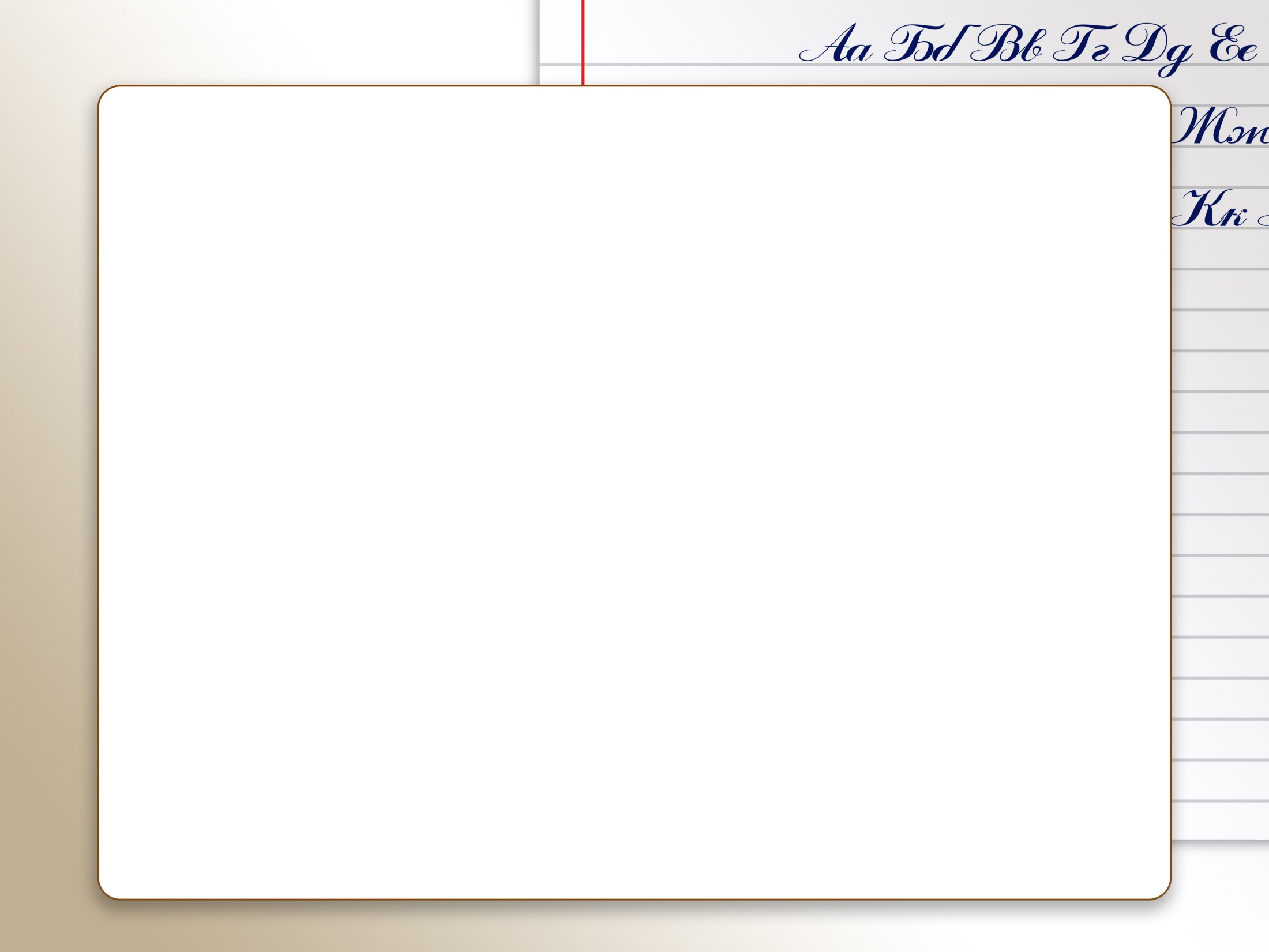 Работа по учебнику
Страница 17 
упражнение 27
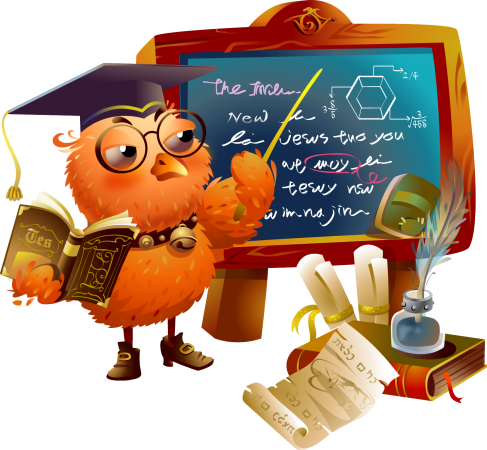 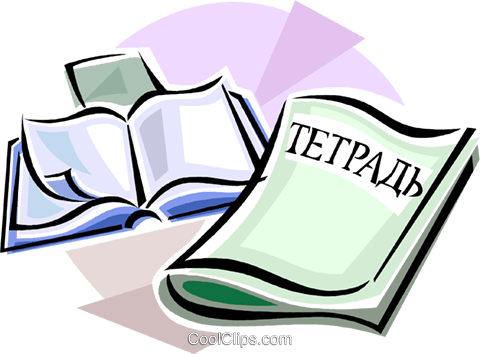 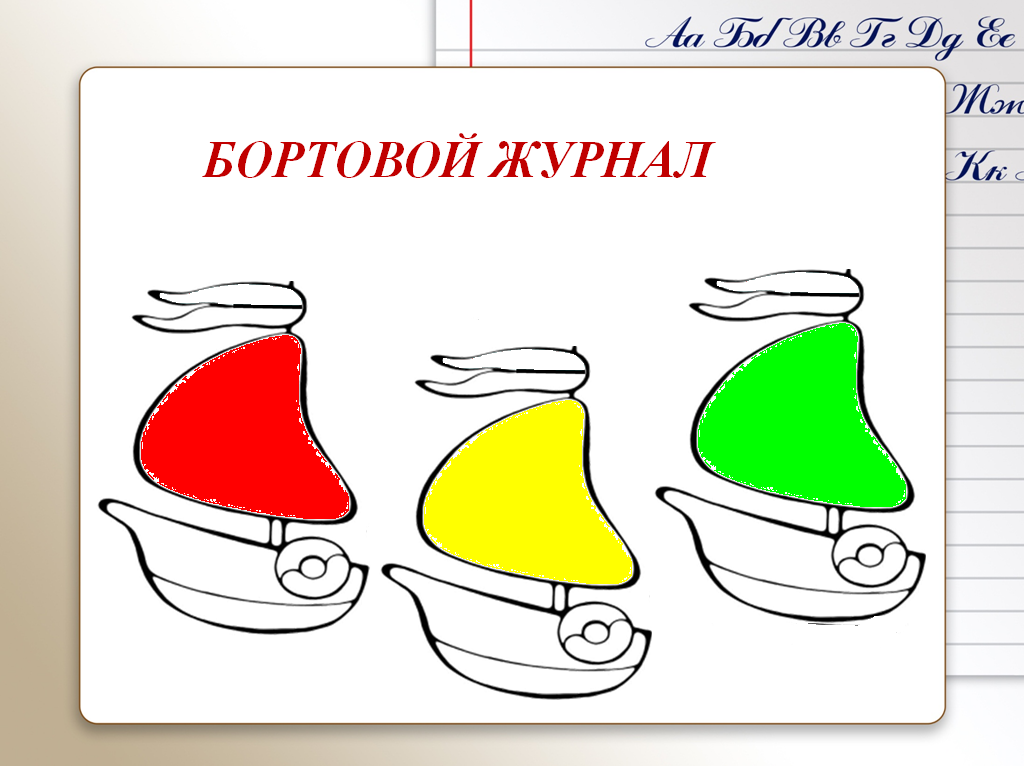 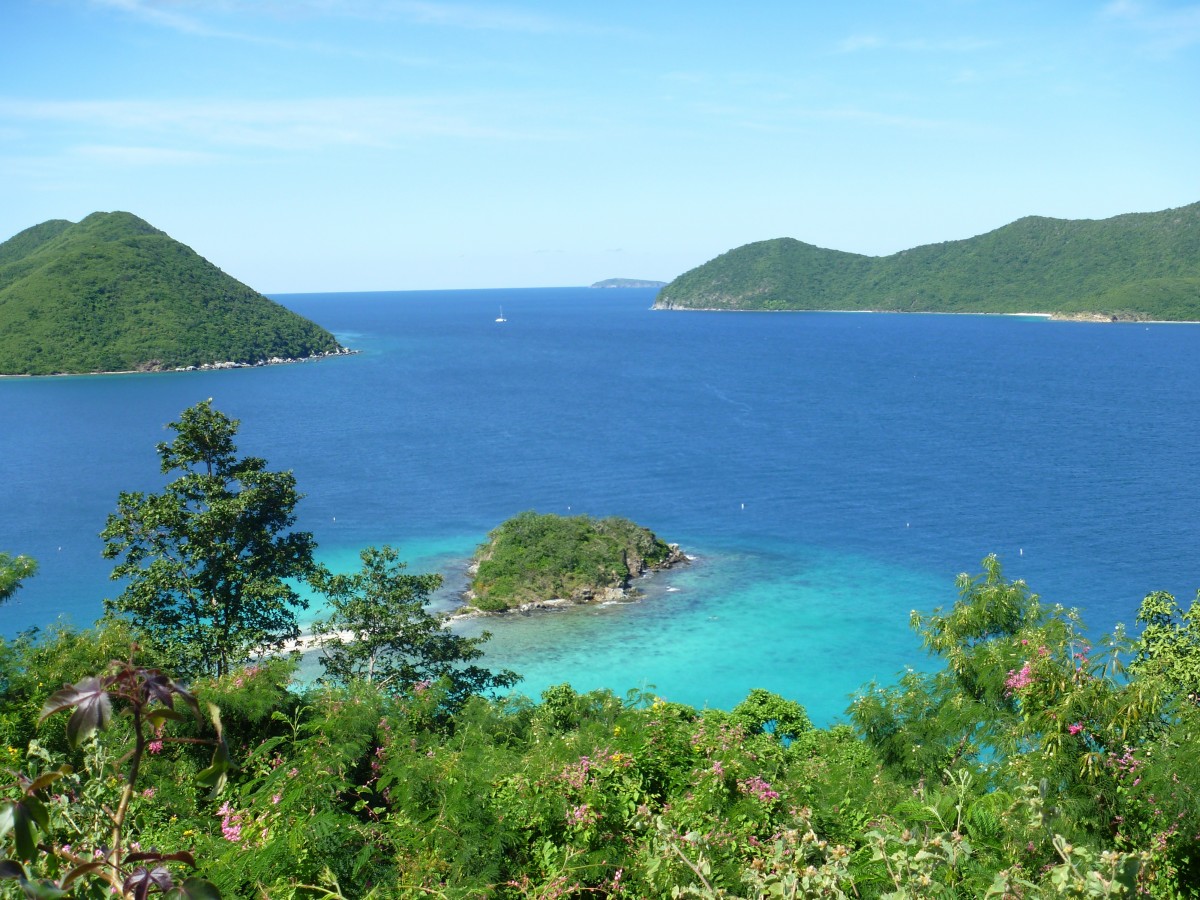 ЦЕЛЬ 
УРОКА
Самостоятельная работа
Тренировка
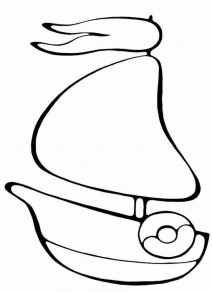 Вспомнить правило
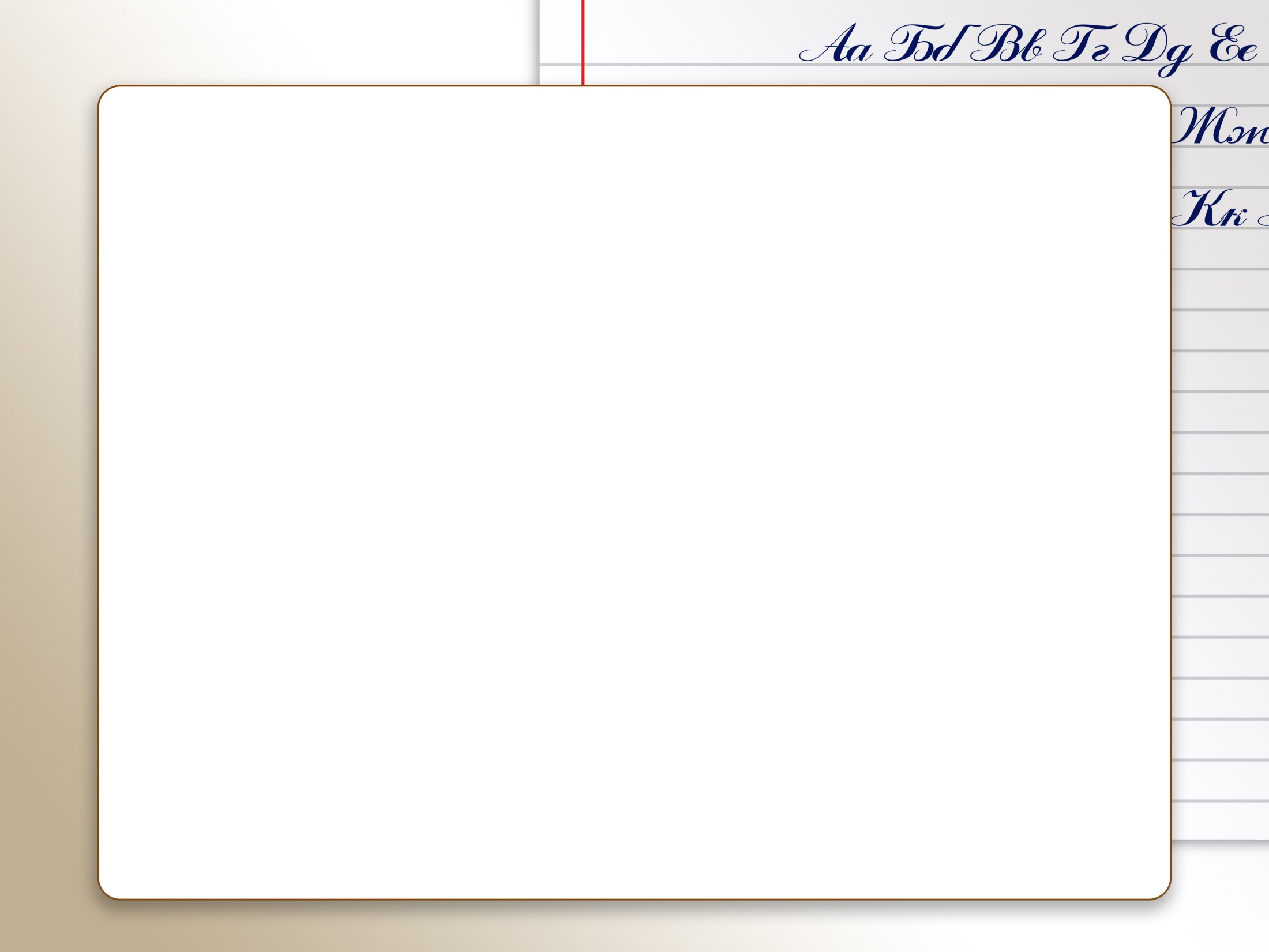 Исправь ошибки

У Васютки ужки чутки.
Усы длинные, шупка шелковая.
Гласки огневые, кокти цепкие.
Ласкоф Васька, да хитер.
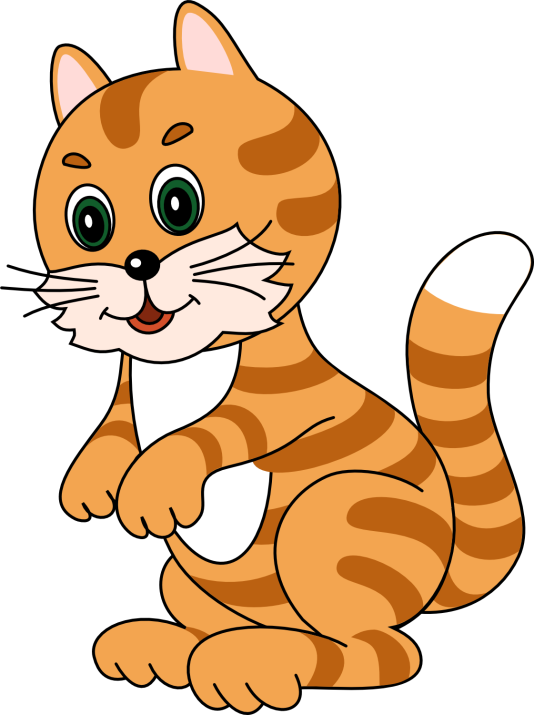 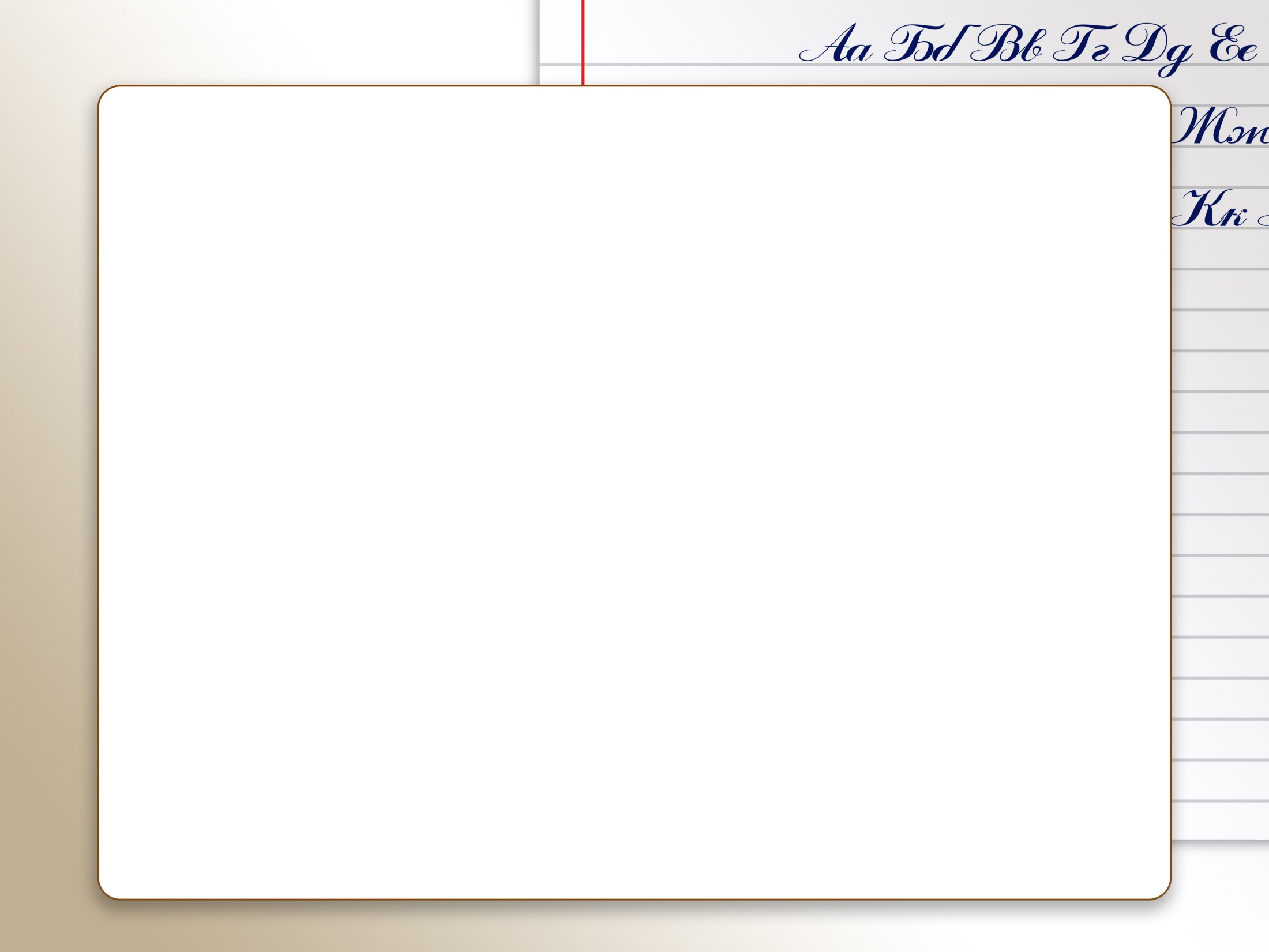 Самопроверка

У Васютки ушки чутки.
Усы длинные, шубка шелковая.
Глазки огневые, когти цепкие.
Ласков Васька, да хитер.
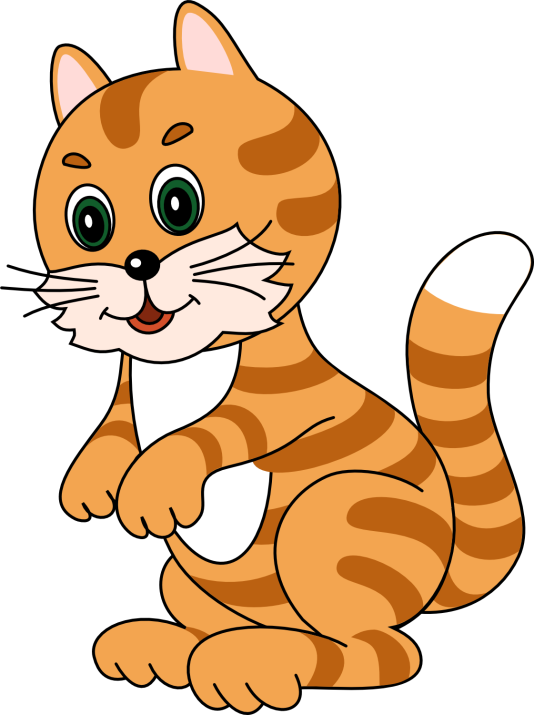 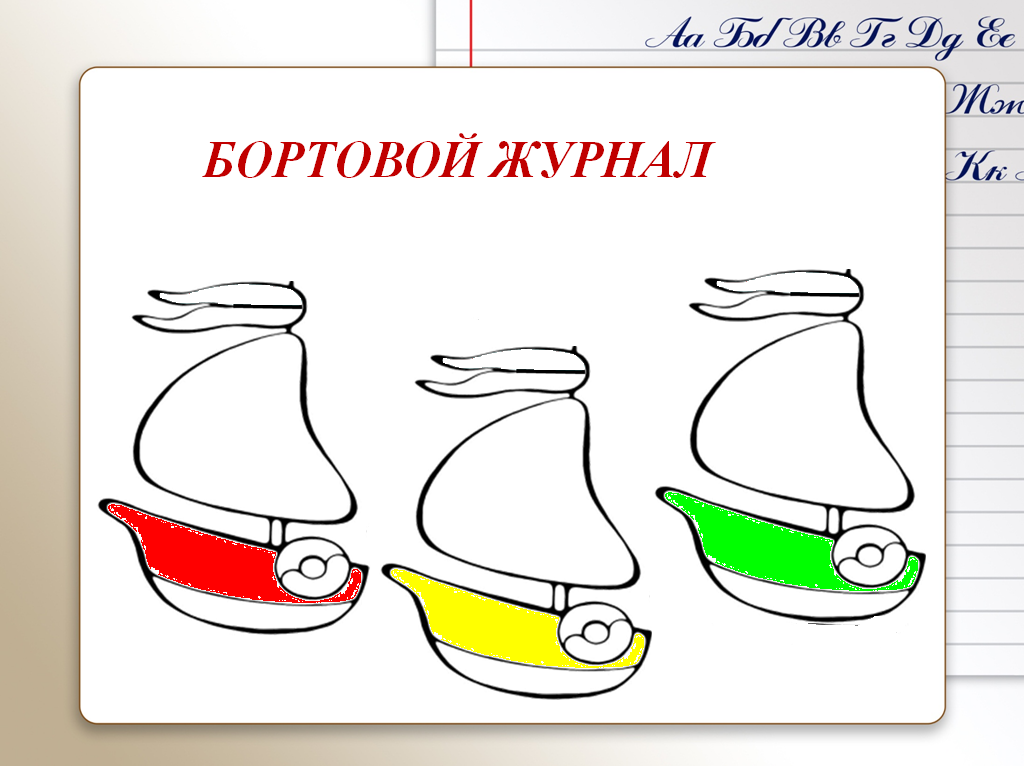 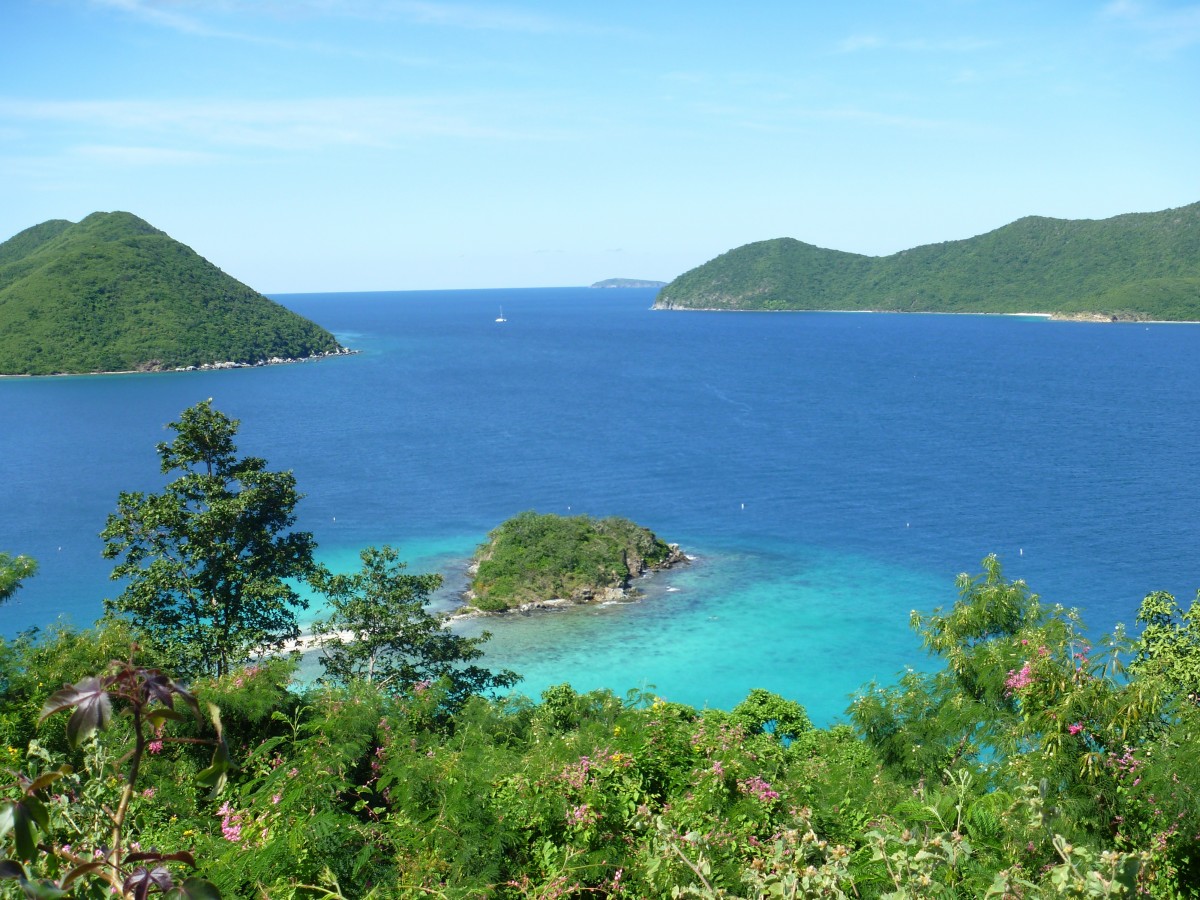 ЦЕЛЬ 
УРОКА
Самостоятельная работа
Тренировка
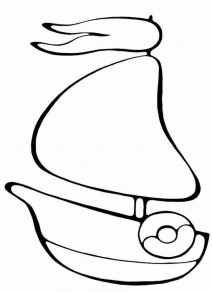 Вспомнить правило
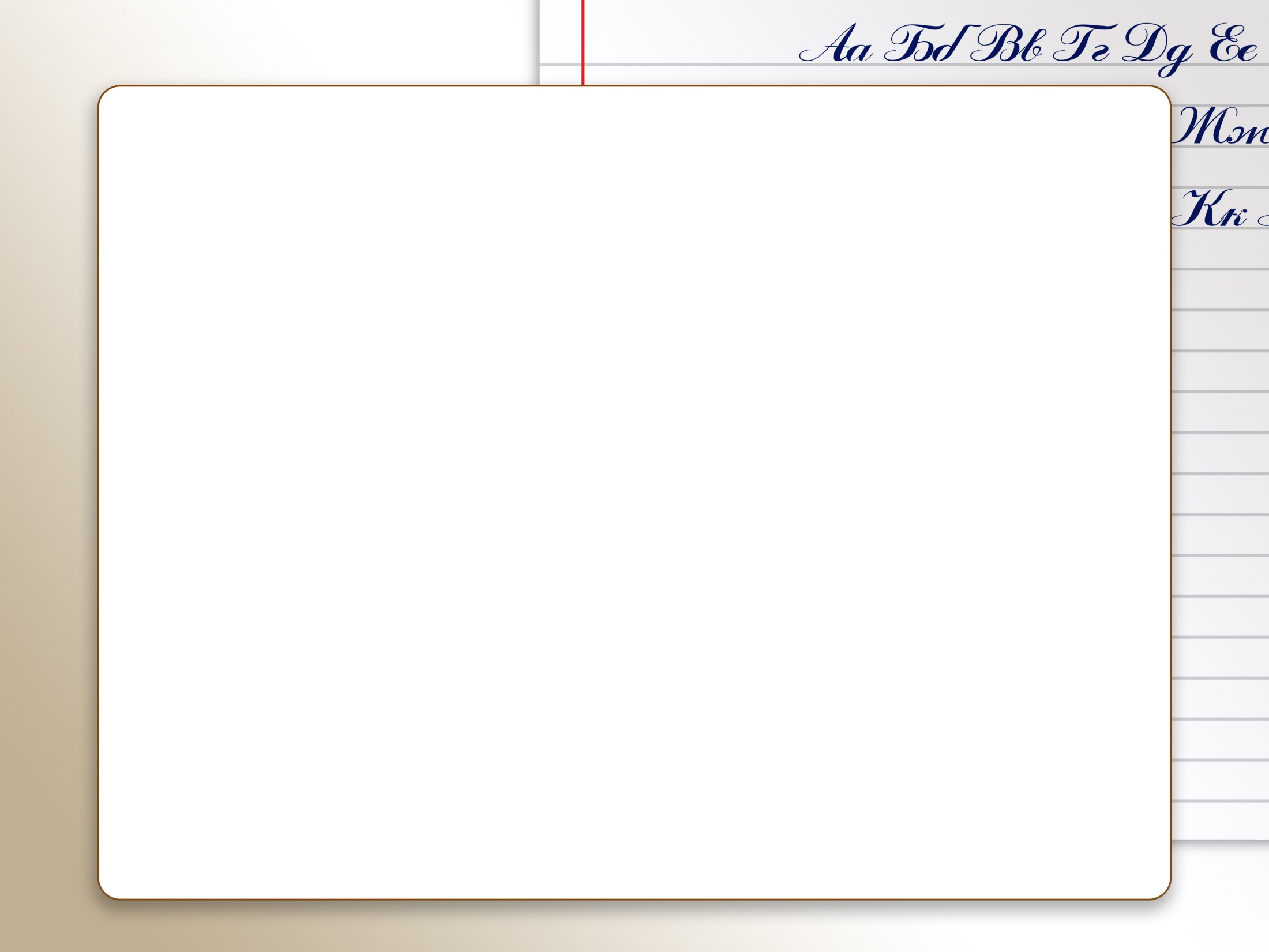 БОРТОВОЙ ЖУРНАЛ
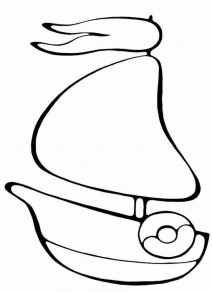 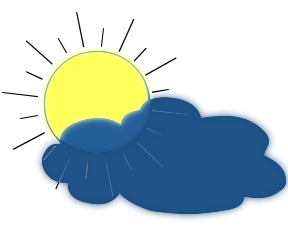 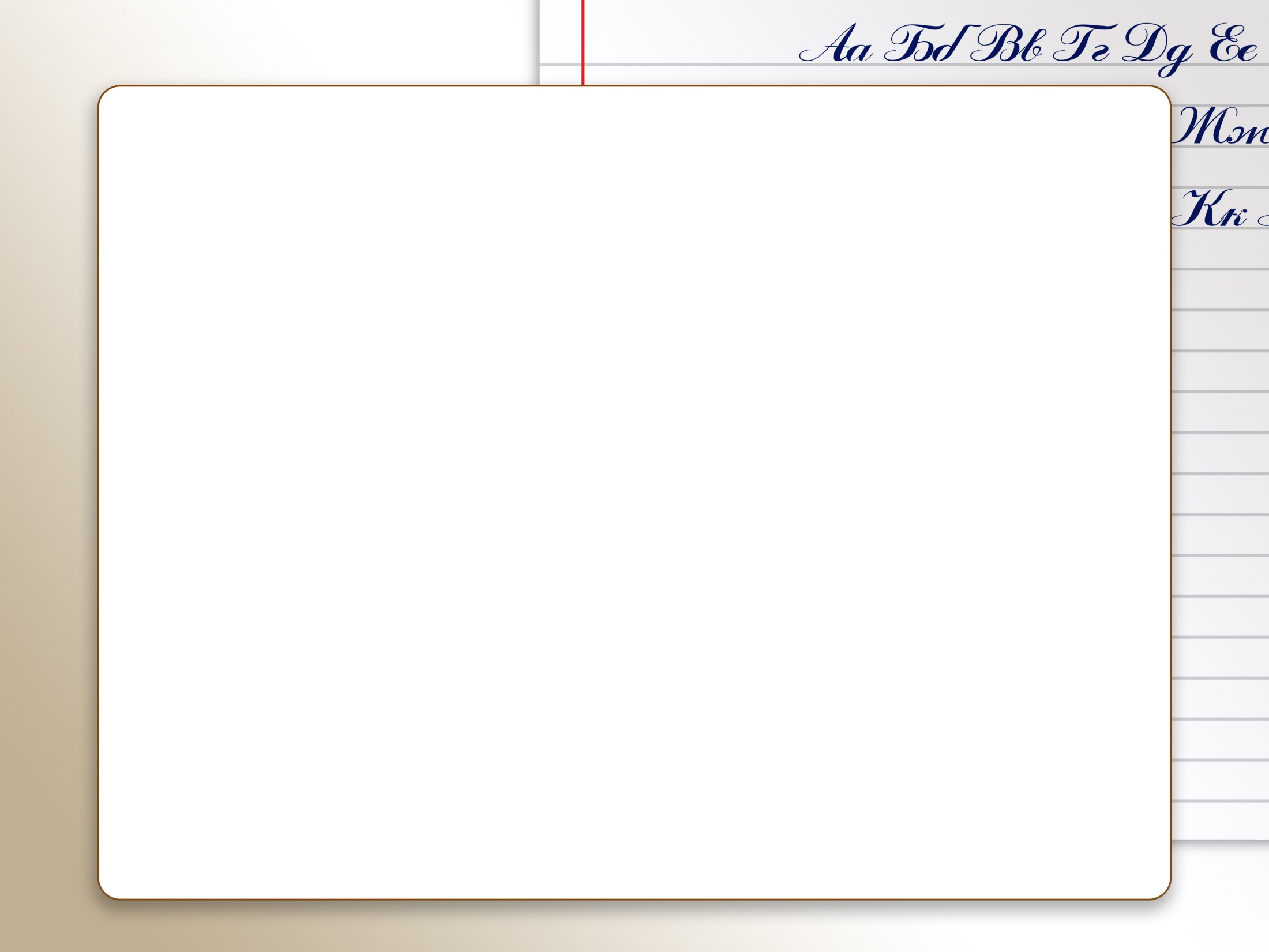 СПАСИБО ЗА УРОК
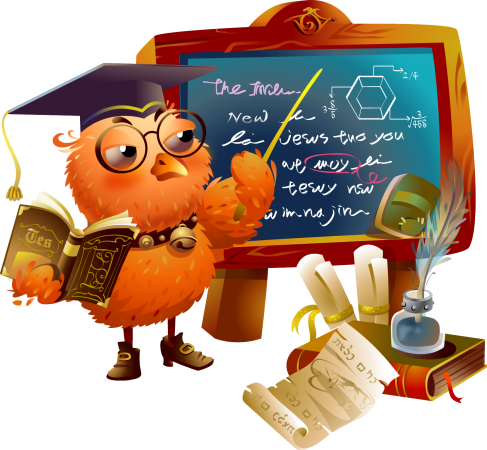